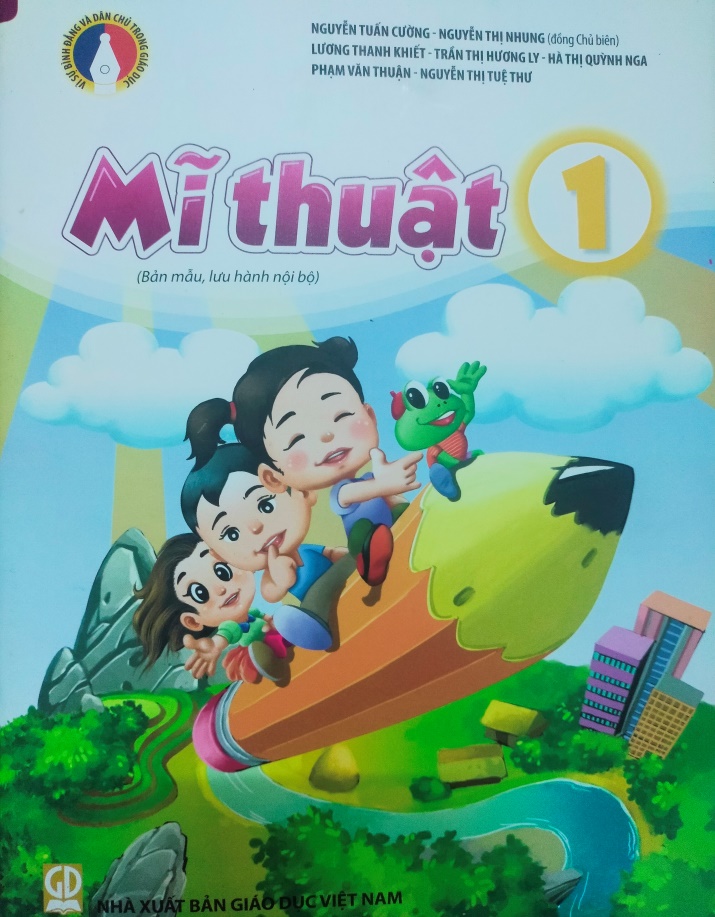 Lớp 1 tuần 6-7
CHỦ ĐỀ 

NGÔI NHÀ CỦA EM
(2 Tiết)
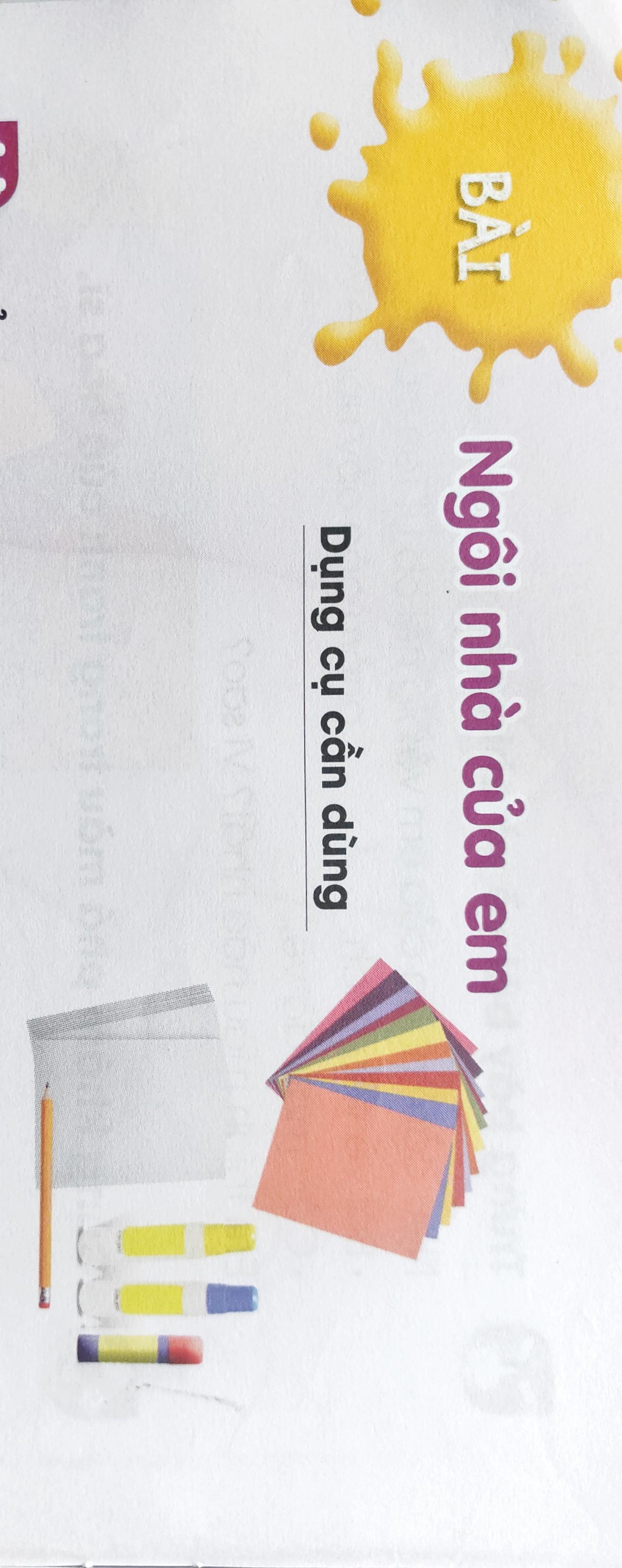 MĨ THUẬT LỚP 1
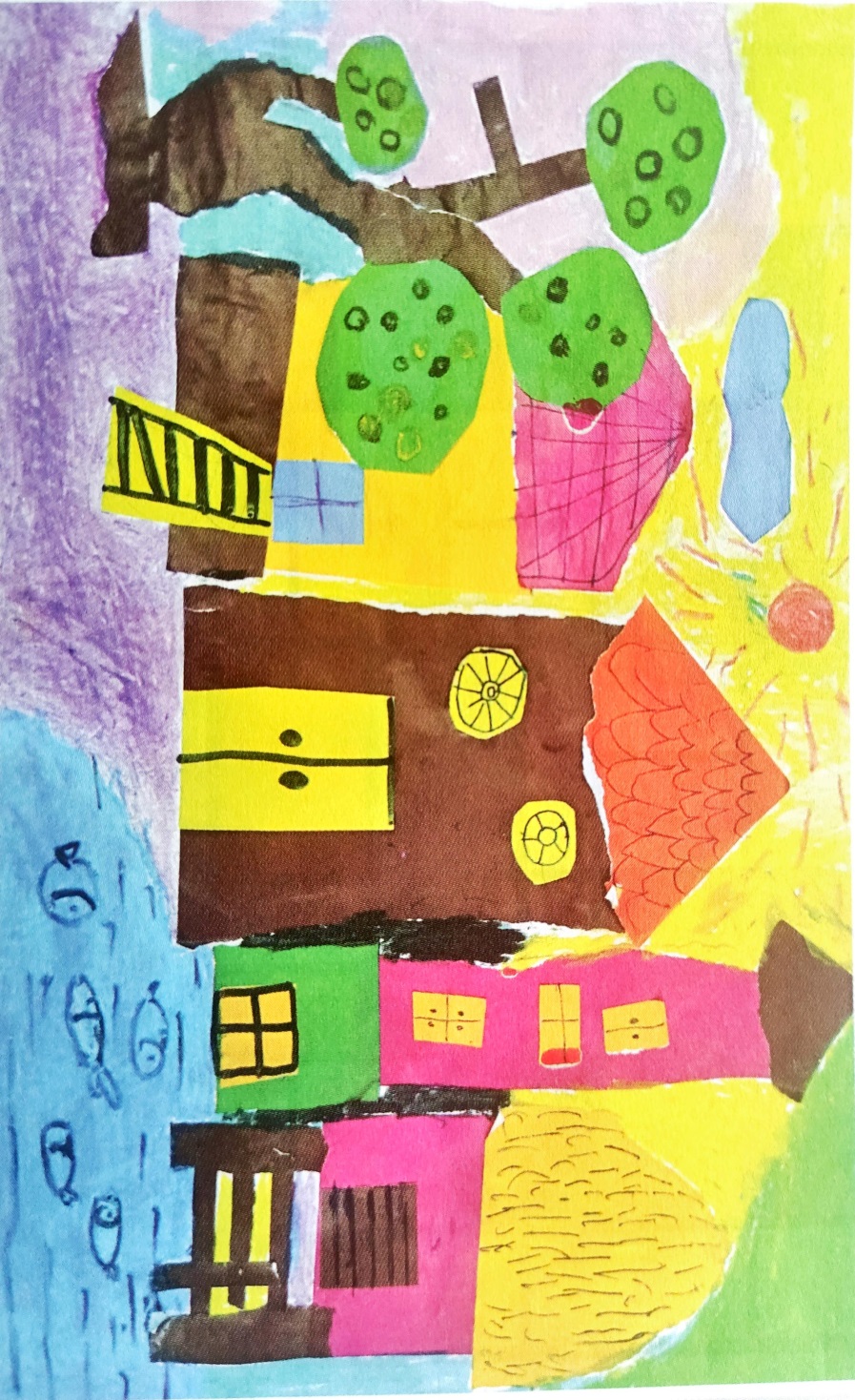 MĨ THUẬT LỚP 1
Kể tên các hình ảnh có trong tranh
Ngôi nhà gồm có những phần nào?
Những bộ phận của của ngôi nhà giống hình gì?
Những ngôi nhà trong tranh được tạo bằng cách nào?
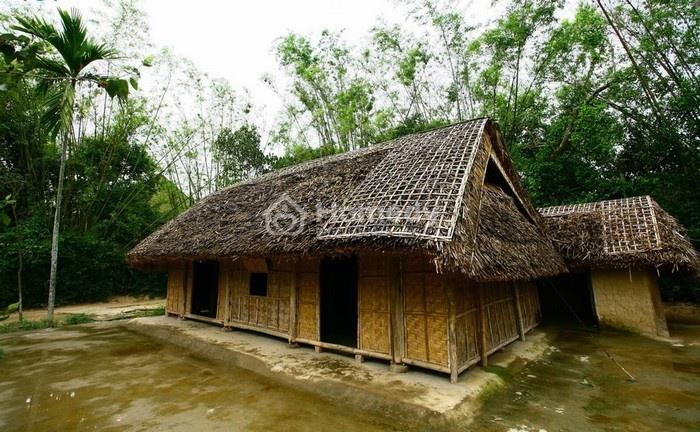 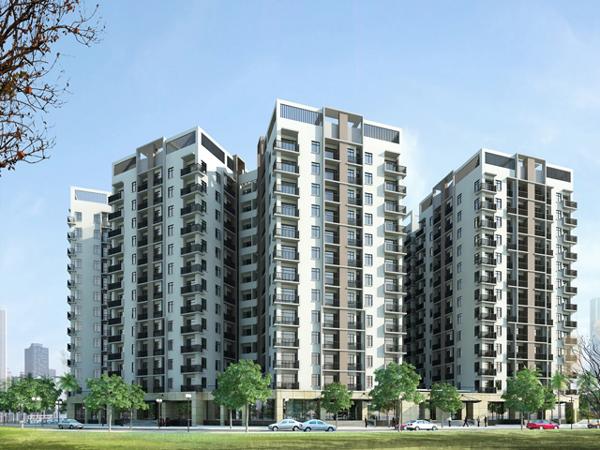 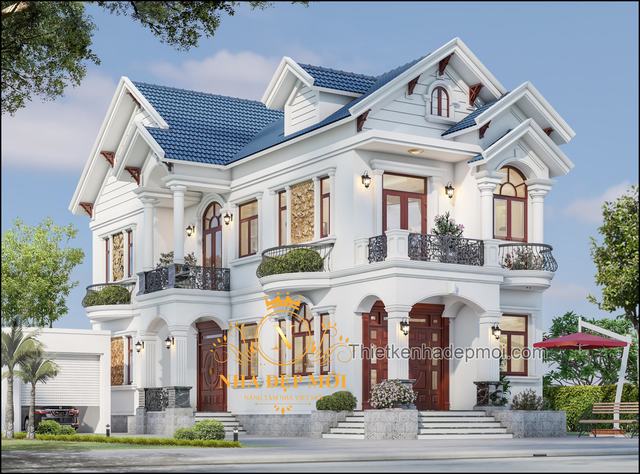 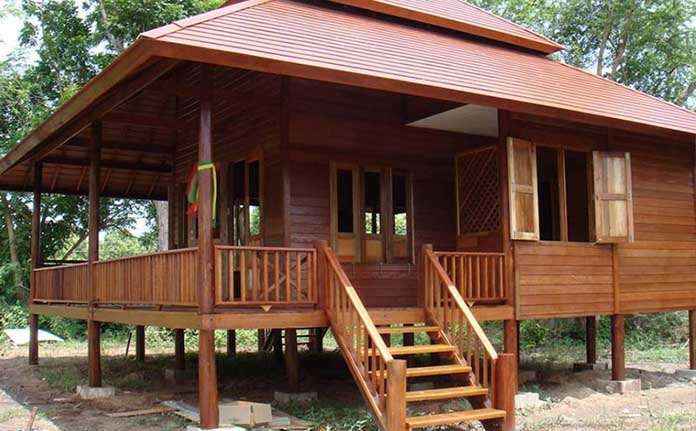 MĨ THUẬT LỚP 1
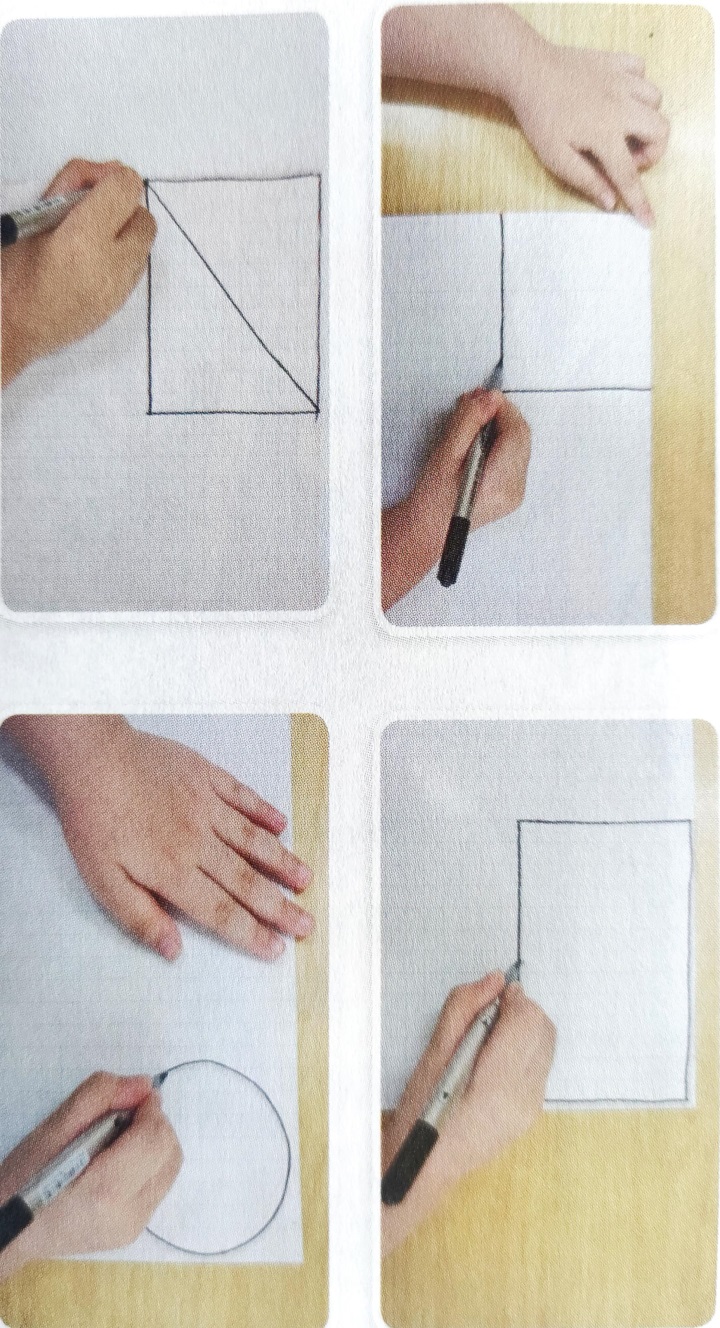 CÁCH TẠO HÌNH VUÔNG, CHỮ NHẬT, TRÒN, TAM GIÁC
Vẽ các hình lên mặt sao của giấy màu
MĨ THUẬT LỚP 1
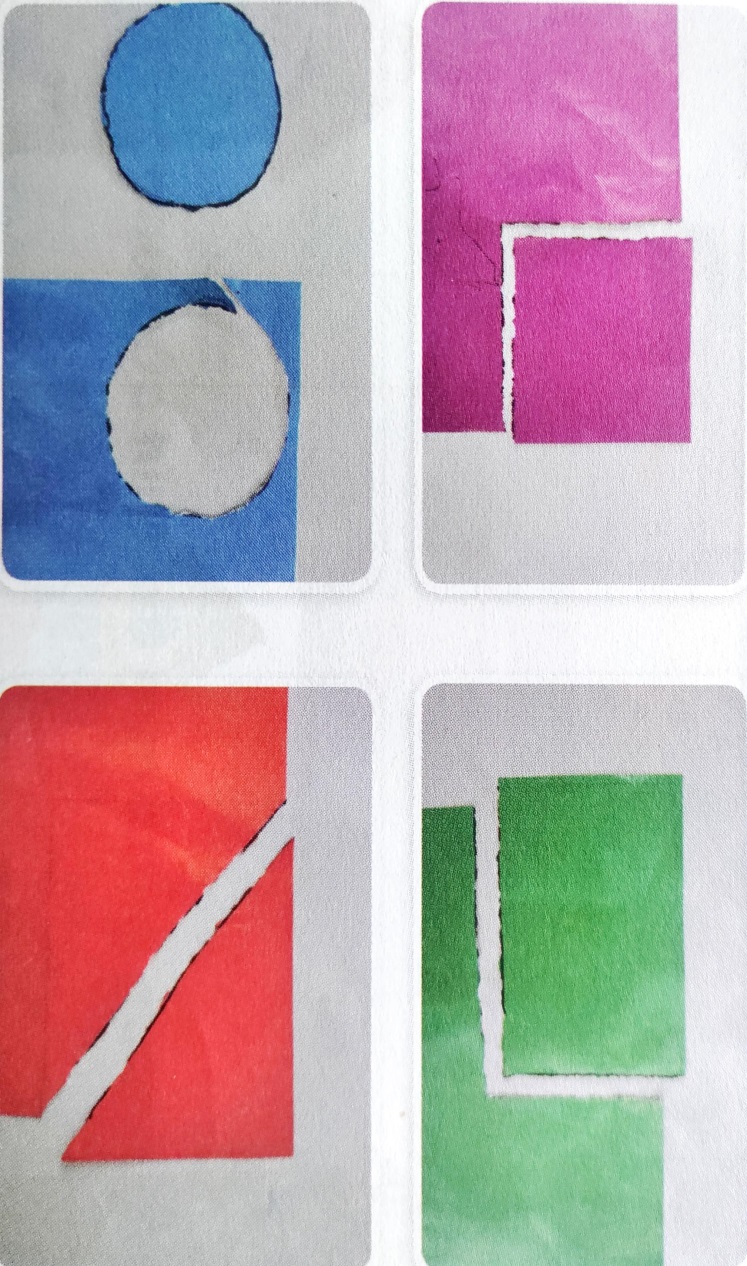 CÁCH TẠO HÌNH VUÔNG, CHỮ NHẬT, TRÒN, TAM GIÁC
Xé theo nét vẽ
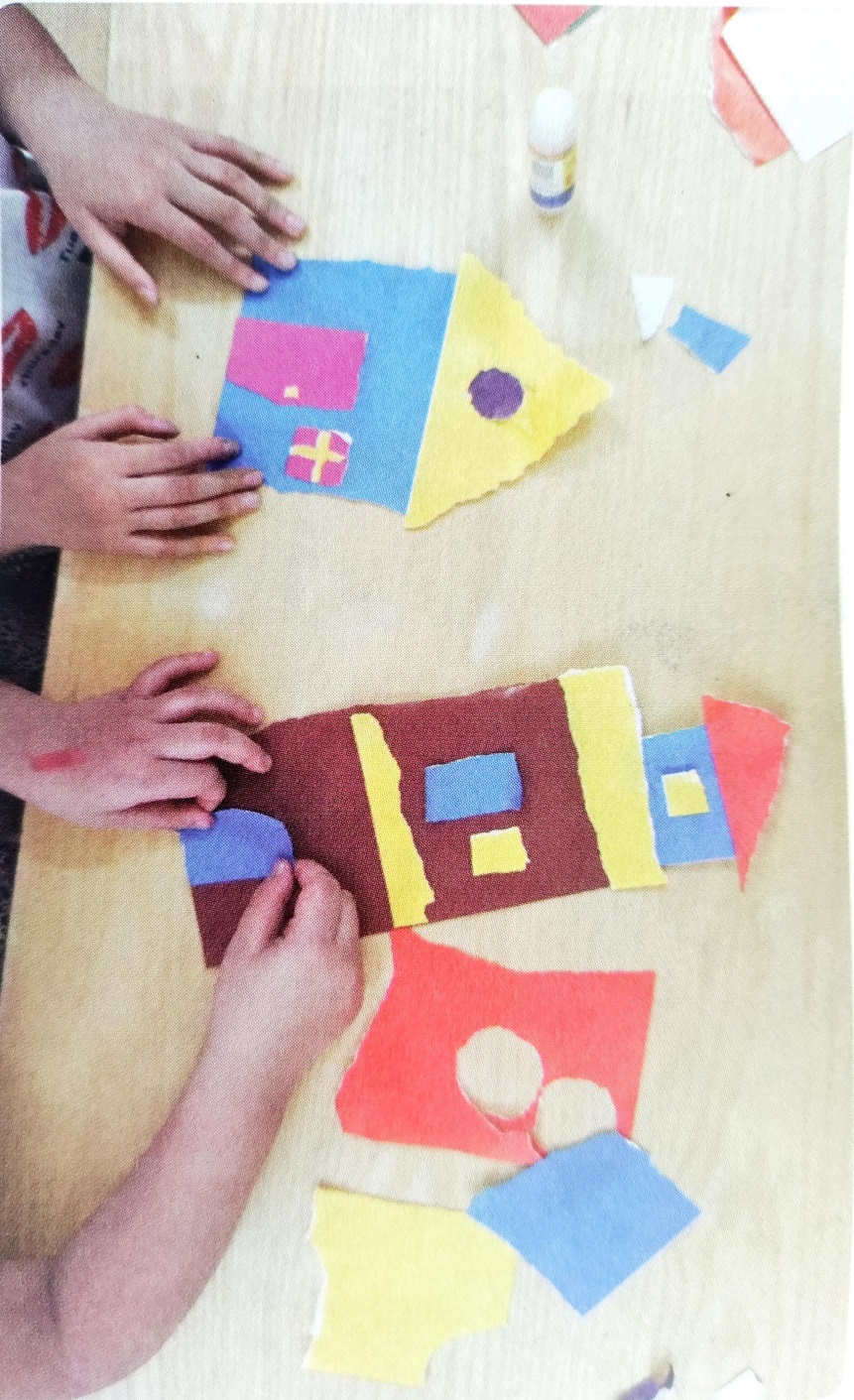 MĨ THUẬT LỚP 1
Sắp xếp các hình đã xé thành ngôi nhà
MĨ THUẬT LỚP 1
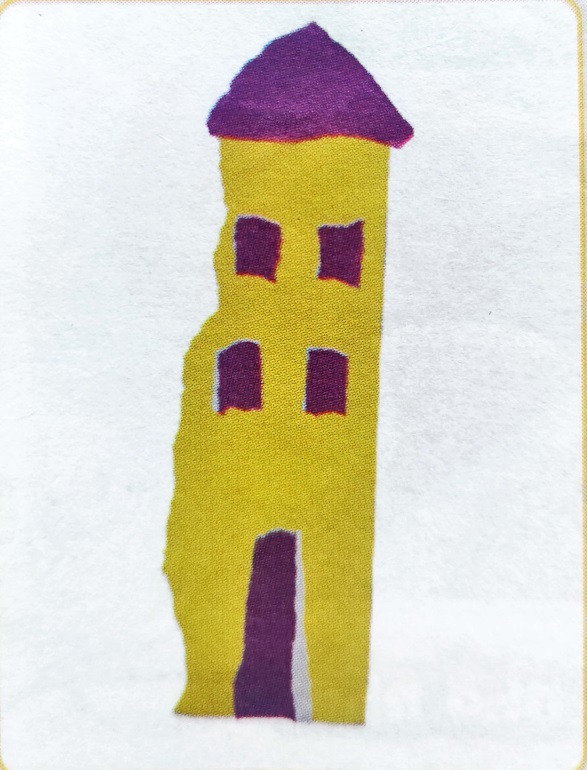 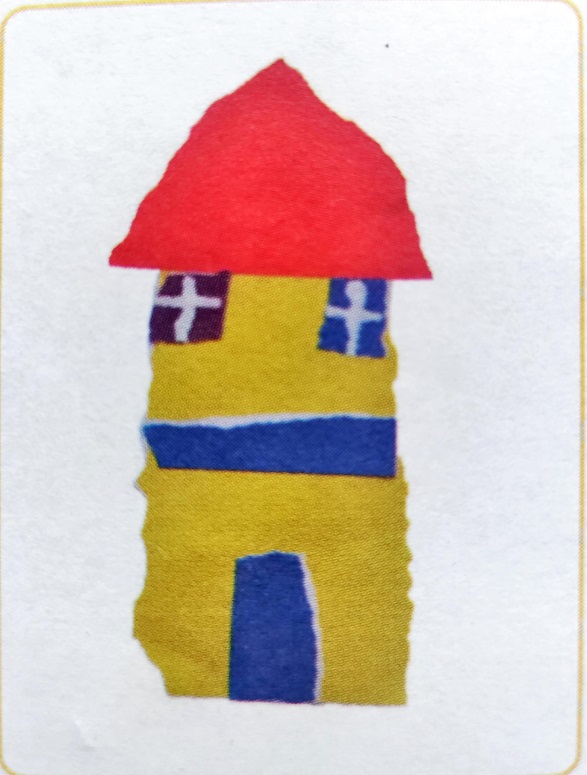 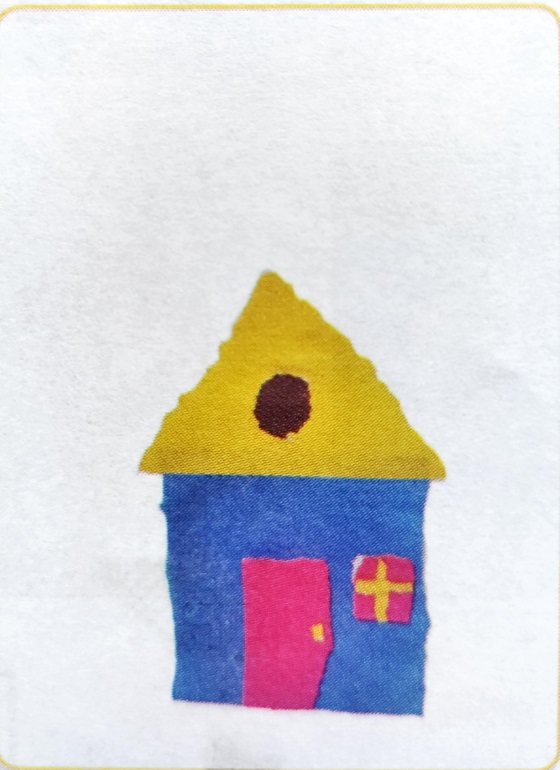 Dán ngôi nhà lên giấy
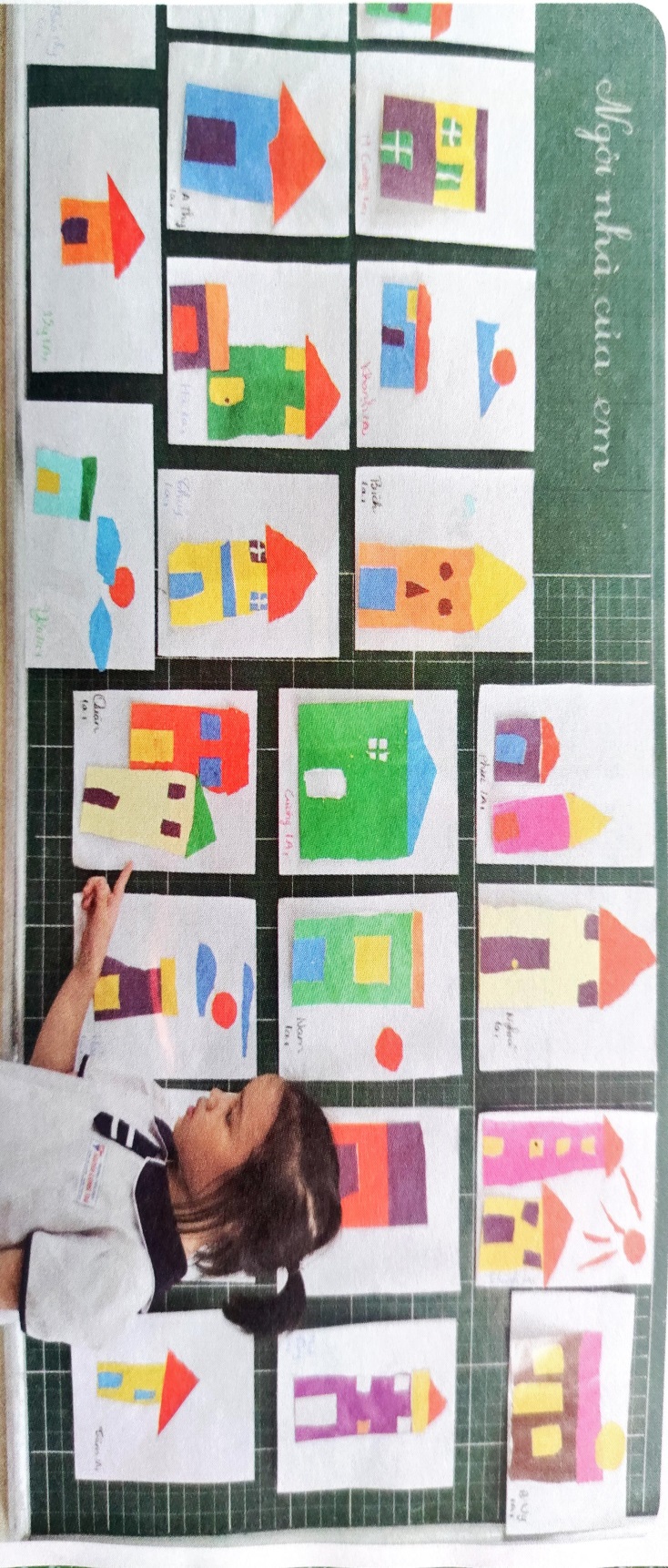 YÊU CẦU THỰC HÀNH
Tạo 1 ngôi nhà theo ý thích
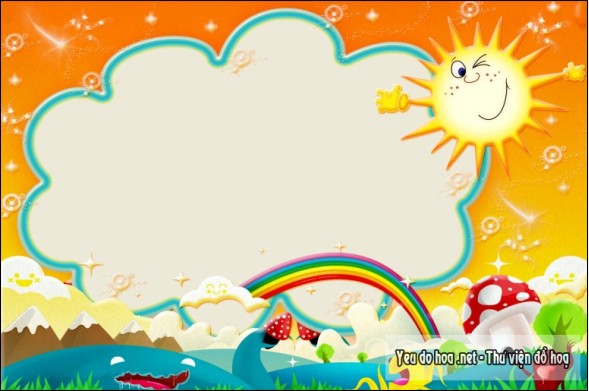 CHÚC CÁC EM CHĂM NGOAN HỌC GIỎI
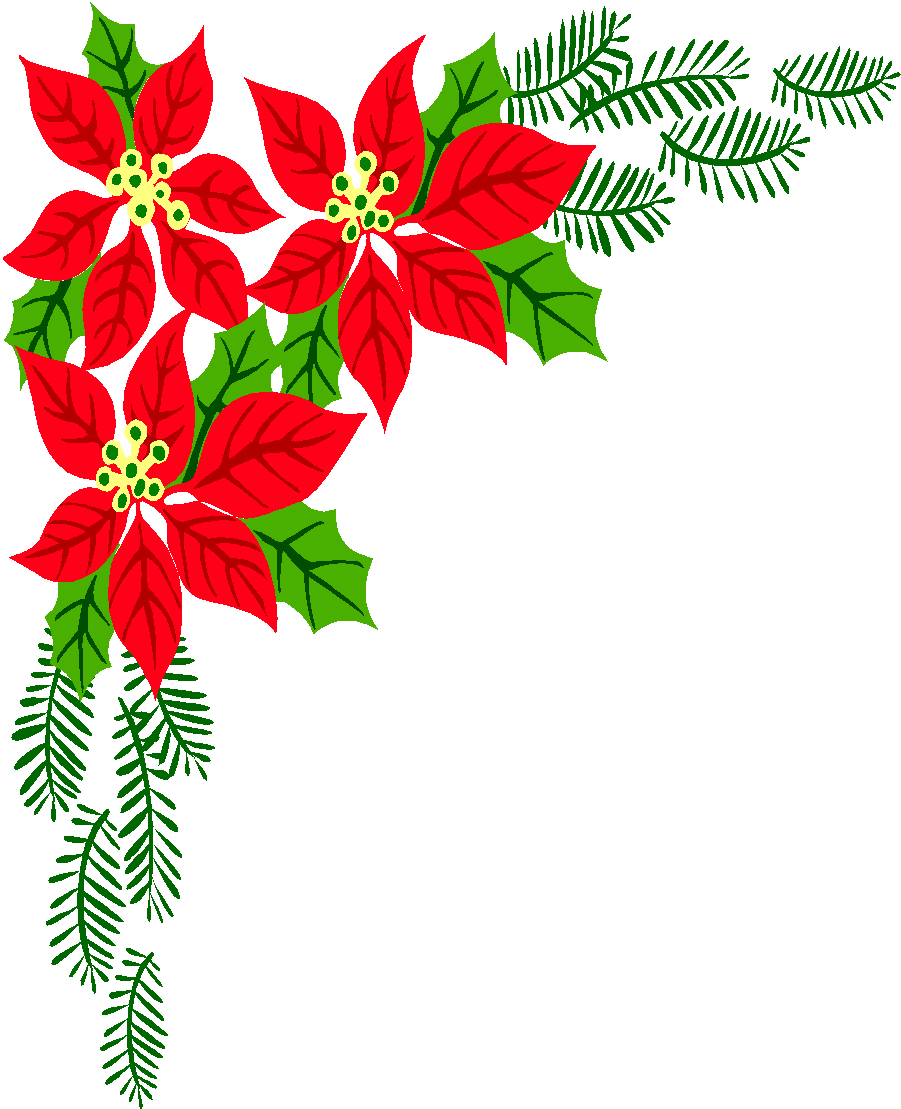 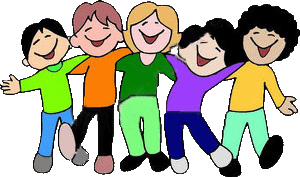 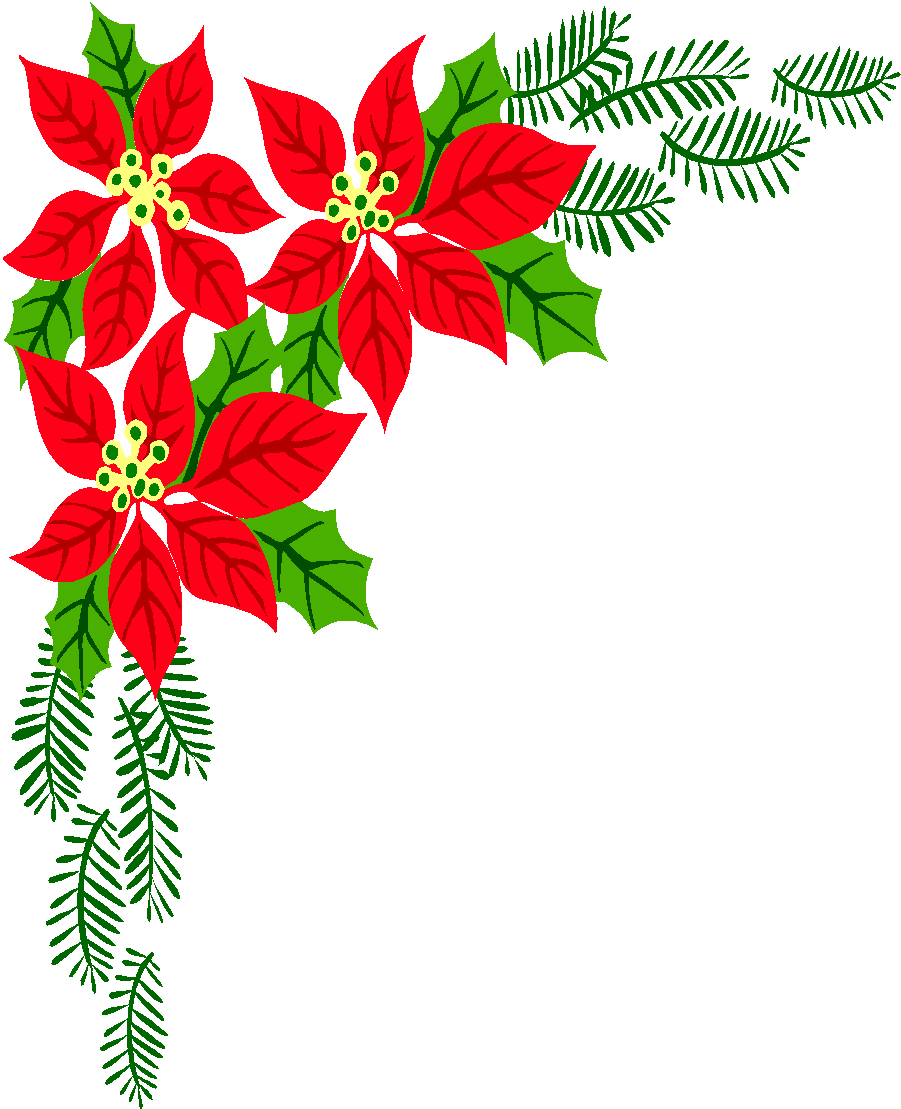 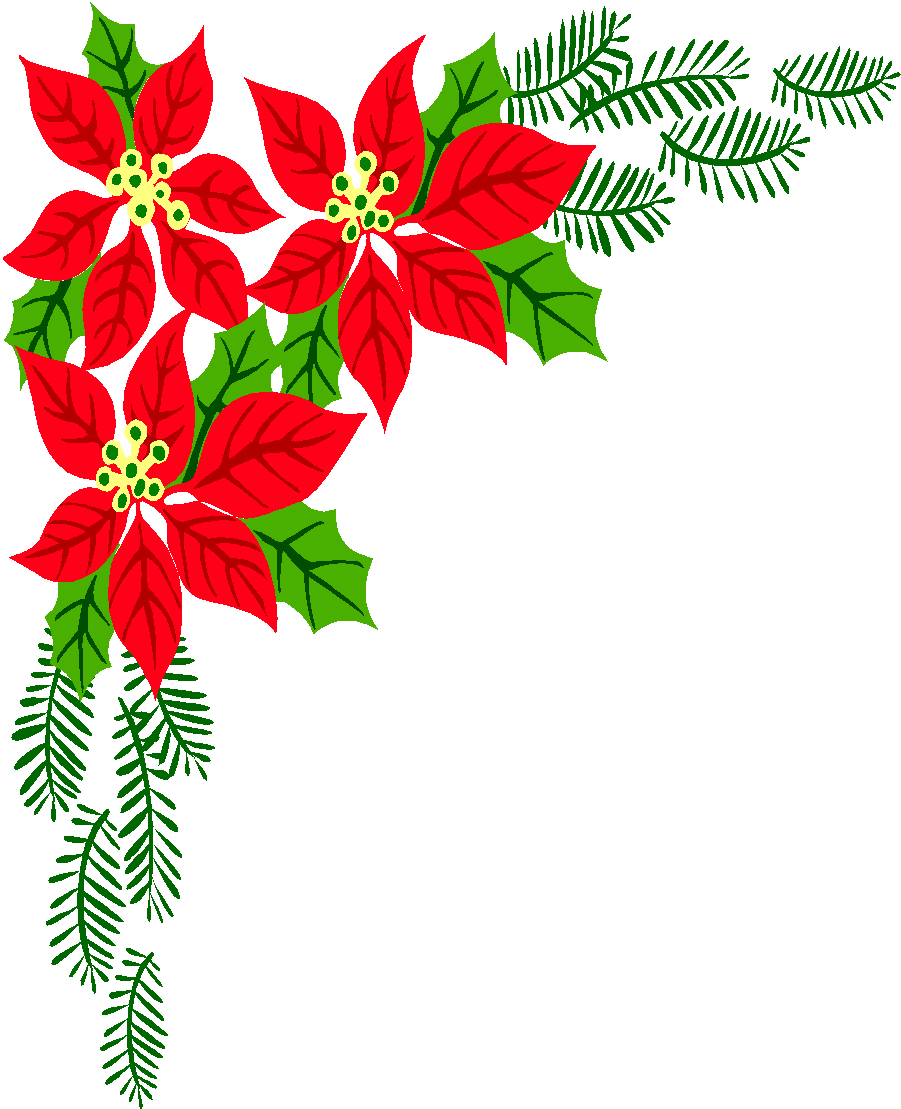 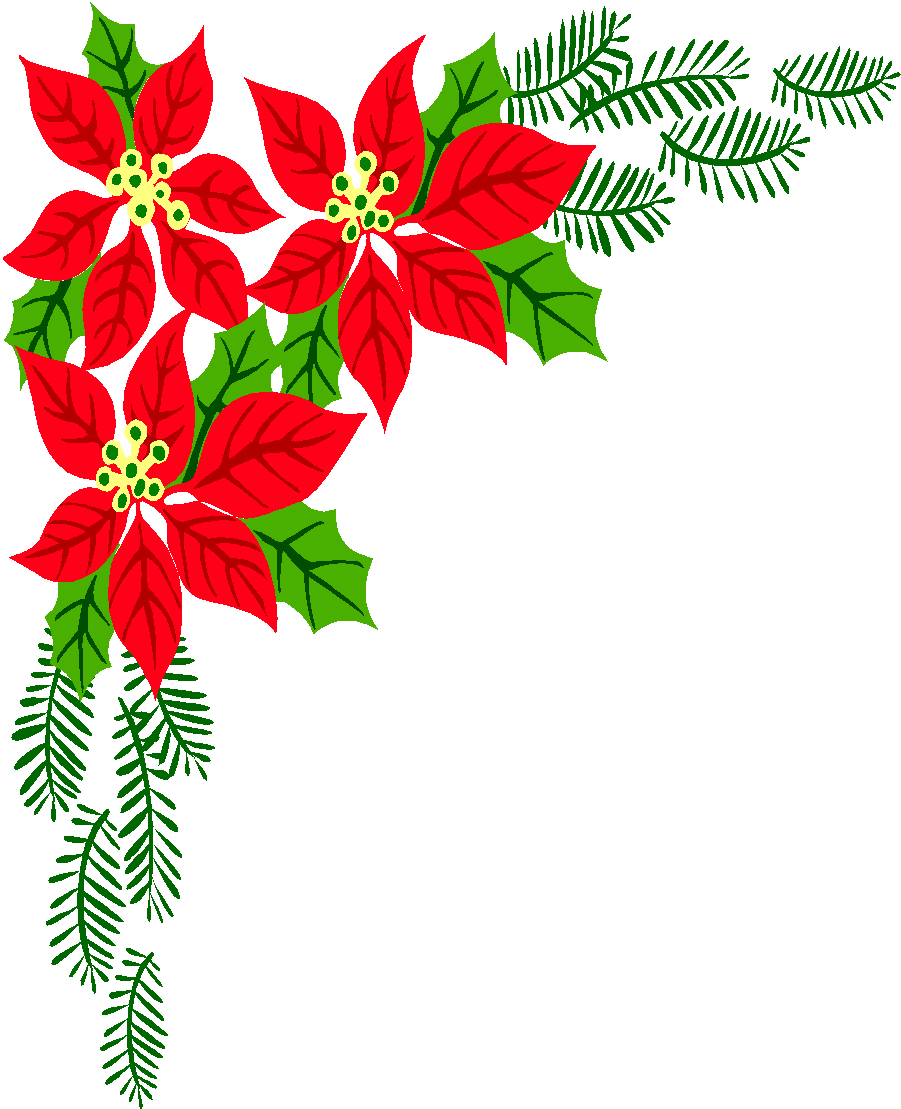 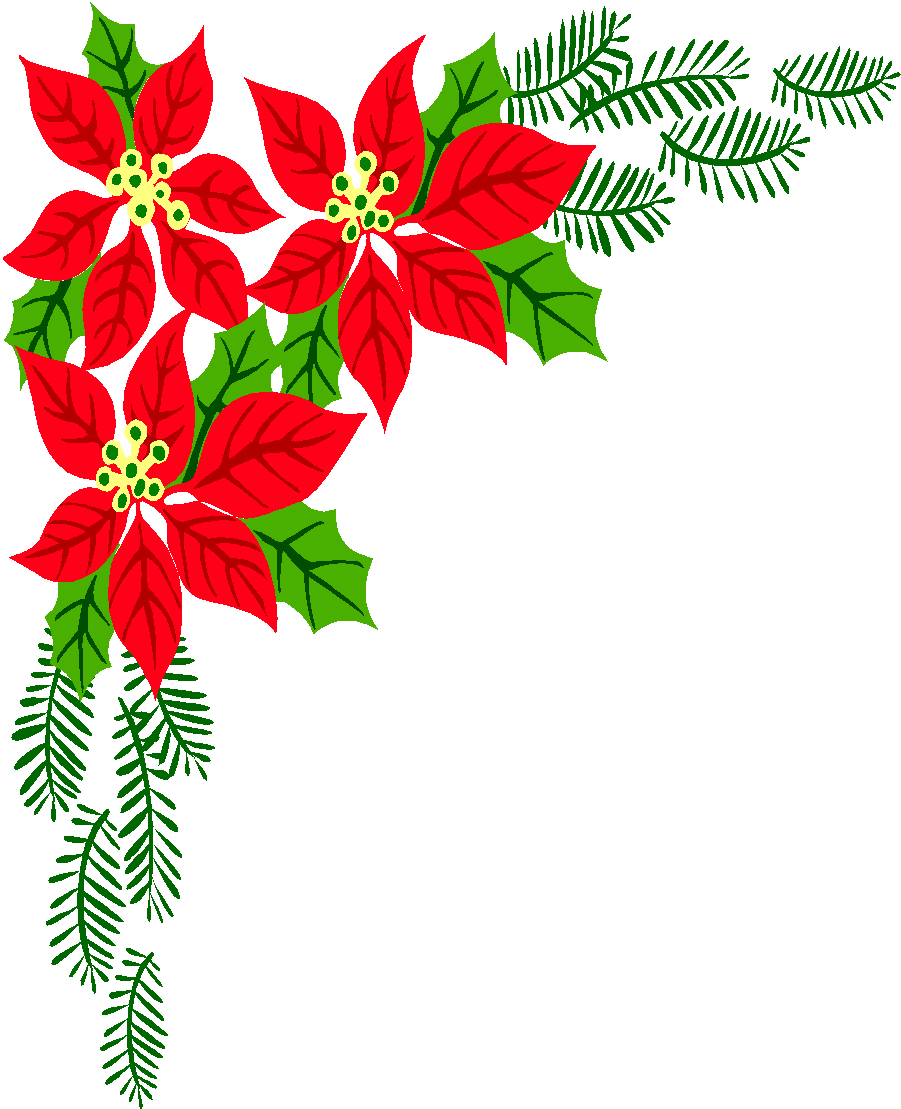 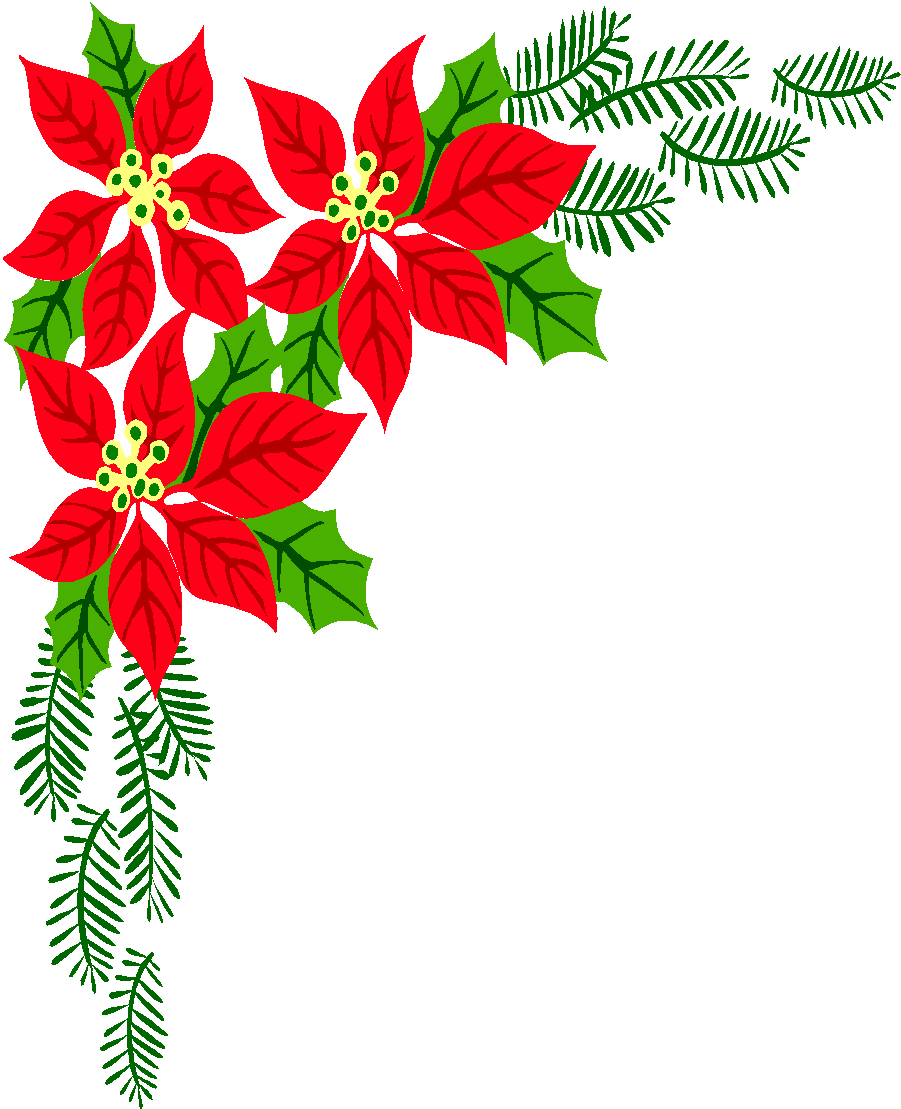 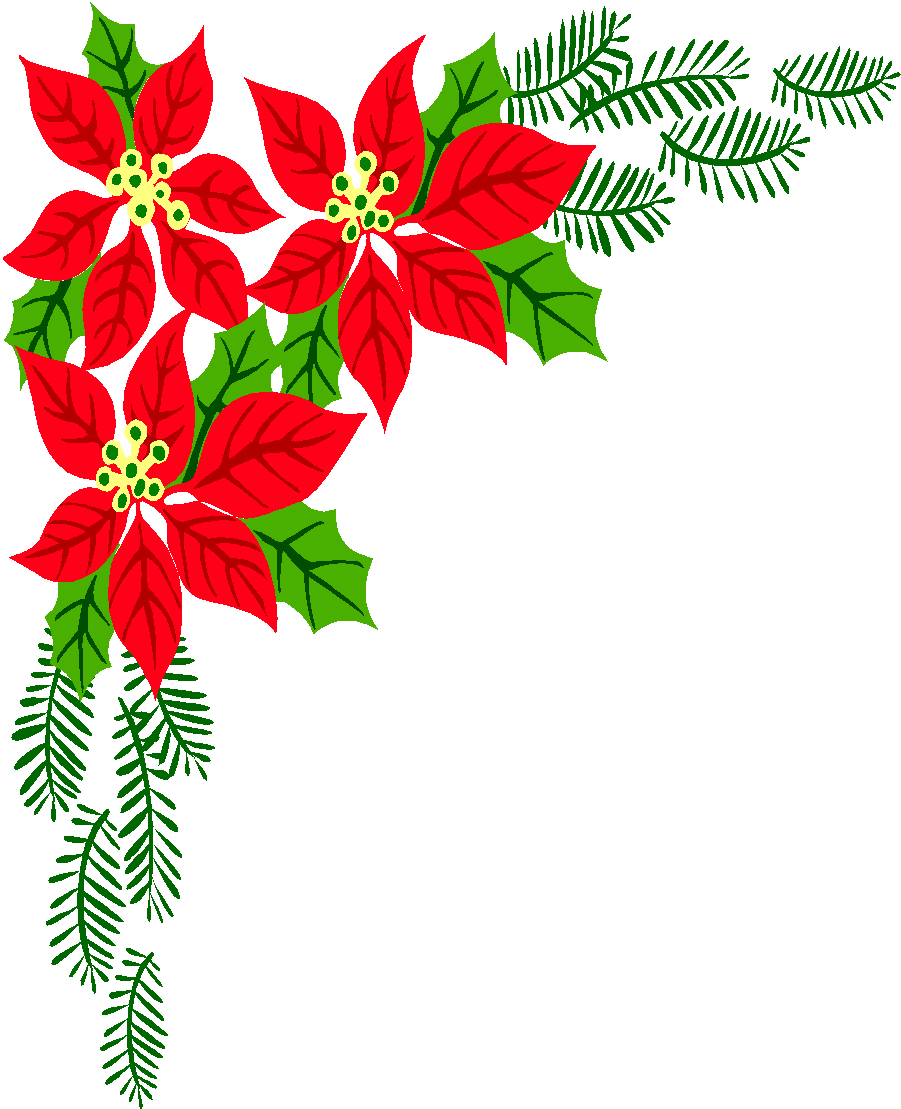 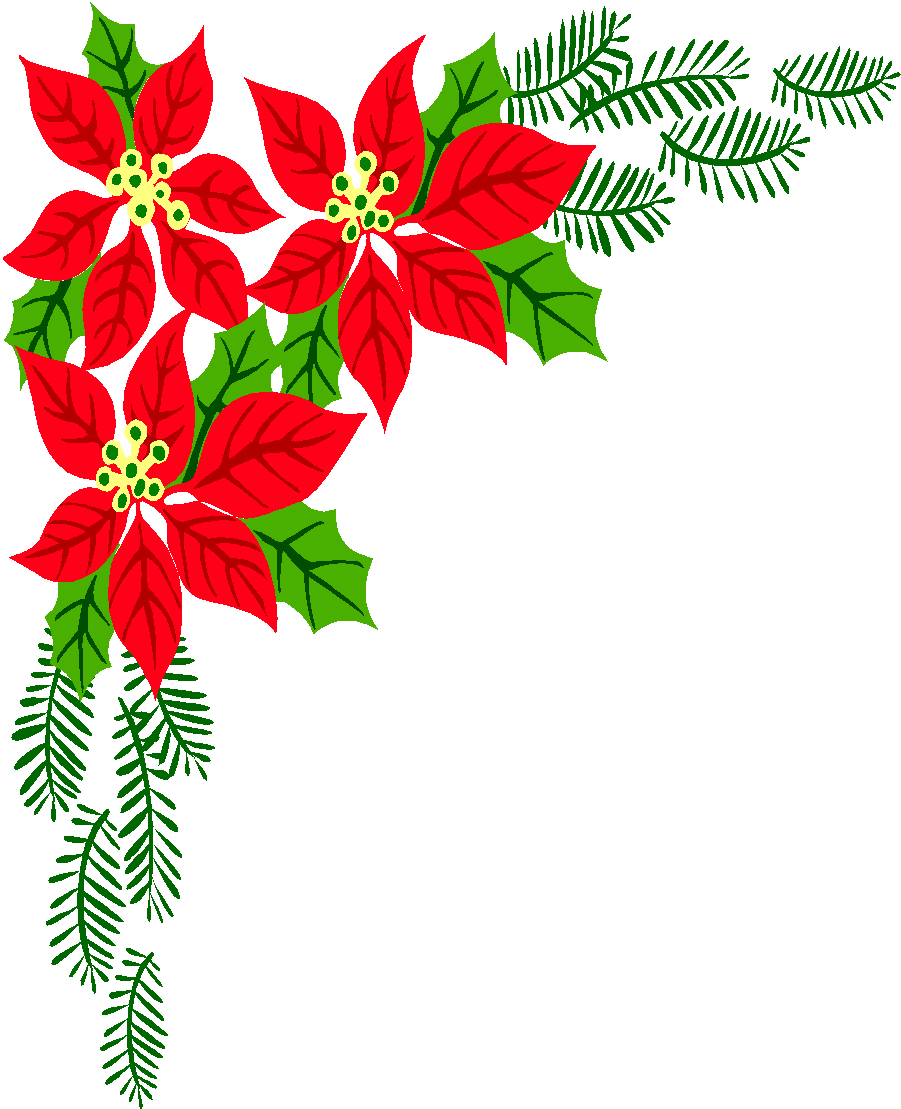